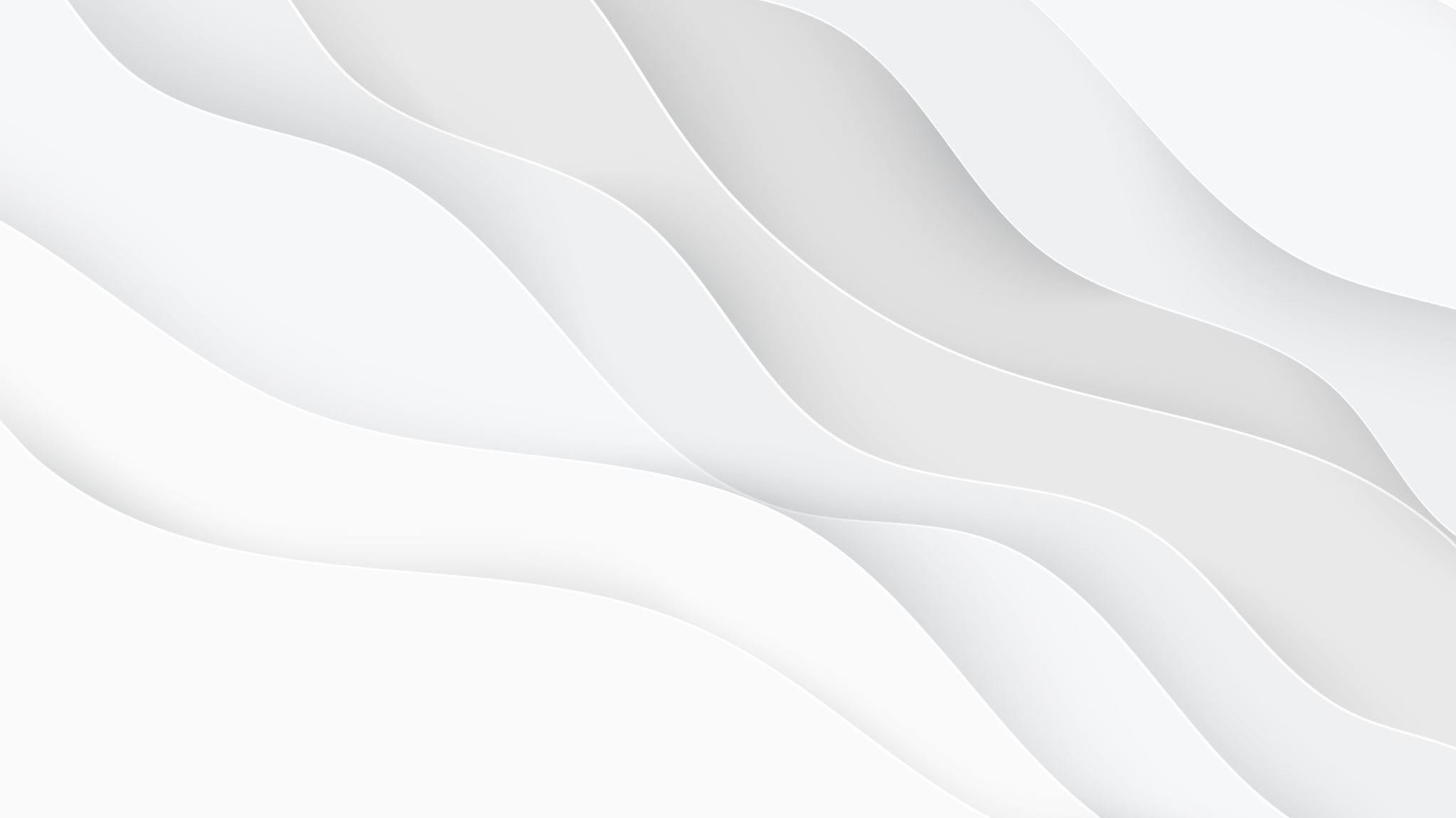 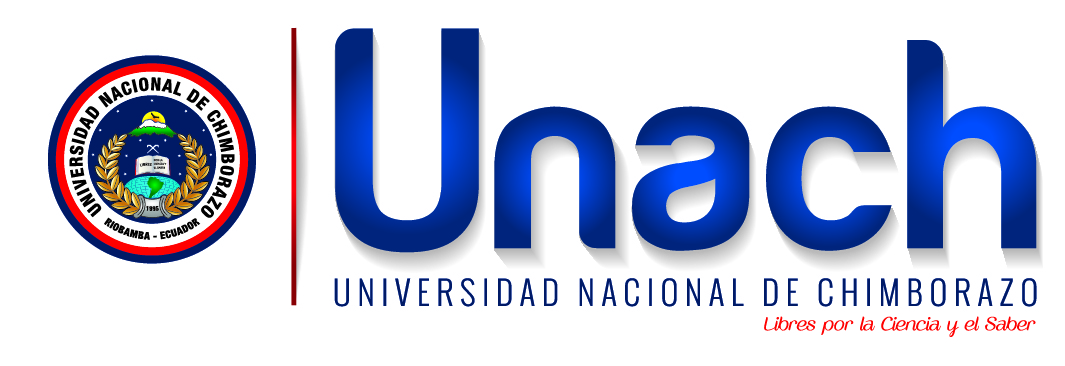 Conjuntos
1
ING. PERKINS HARO, MGS.
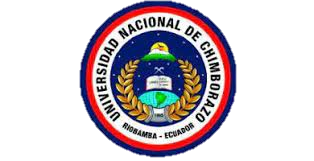 Teoría de Conjuntos
La teoría de conjuntos es una parte de las matemáticas que tiene un  objeto de estudio propio; con métodos propios, con ciertas  relaciones con otras teorías matemáticas
Ejemplo: Los siguientes son algunos ejemplos  de conjunto:
El conjunto formado por los colores de la  bandera de Colombia.
La	colección	de	letras	de	la	palabra
“murciélago”.
El	conjunto	formado	por	los	dígitos	del  número 345923238.
Se	llama	conjunto	a	toda	agrupación,  colección o reunión de individuos (cosas,
animales,	personas	o	números)	bien
definidos	que	cumplen	una	propiedad
determinada. A los objetos del conjunto se
denominan “elementos”.
ING. PERKINS HARO, MGS.
2
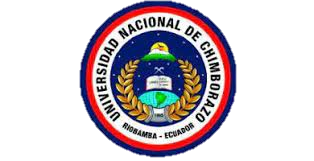 Conjuntos
NOTACIÓN DE CONJUNTOS
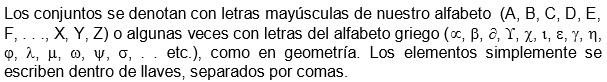 Ejemplo: utilice la notación correcta para escribir los conjuntos dados en el
ejemplo anterior:
A= {El conjunto formado por los colores de la bandera de Colombia}  B= {La colección de letras de la palabra “murciélago”}
C= {El conjunto formado por los dígitos del número 345923238}
3
ING. PERKINS HARO, MGS.
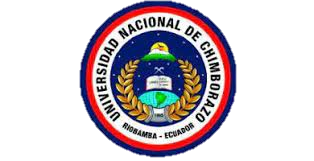 Conjuntos
NOTACIÓN
4
ING. PERKINS HARO, MGS.
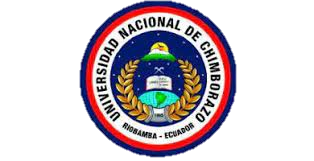 Números Reales
DETERMINACIÓN DE CONJUNTOS
La determinación de un conjunto corresponde a la manera como éste puede  expresarse. Para determinar un conjunto se utilizan dos formas:  determinación por extensión y la determinación por comprensión.


Determinación de conjuntos por extensión
Un conjunto está determinado por extensión cuando se escriben uno a uno  todos sus elementos. Cuando el conjunto es finito se escriben entre llaves,  separados por comas. Cuando el conjunto es infinito se escriben entre  llaves algunos elementos y se ponen puntos suspensivos


Ejemplo: Determine por extensión los conjuntos del ejemplo anterior.
A = {amarillo, azul, rojo}
B = {m, u, r, c, i, e, l, a, g, o}
C = {3,4,5,9,2,8}, no se repiten elementos
5
ING. PERKINS HARO, MGS.
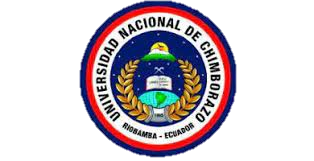 Conjuntos
Determinación de conjuntos por comprensión
Un conjunto está determinado por comprensión cuando solamente se
menciona una característica	común	de	todos.
Para	tal	fin	se	utiliza	lo	siguiente:
{x/x	cumple	la  propiedad},
que se lee: el conjunto de las x tal que x cumple la propiedad


Ejemplo: Determine por comprensión los conjuntos del ejemplo anterior:
A={x/ x es un color de la bandera de Colombia}
B={x/ x es una letra de la palabra “murciélago”}
C={ x/ x es un dígito del número 345923238}
6
ING. PERKINS HARO, MGS.
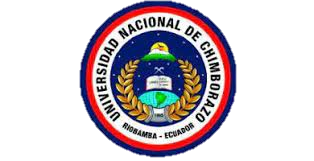 Conjuntos
REPRESENTACIÓN GRÁFICA Y  ANALÍTICA DE LOS CONJUNTOS
La representación de los conjuntos no es más que una  forma de mostrar cómo se escriben o cómo se pueden  dibujar.
Diagrama de Venn
El	diagrama	de	Venn	no	es	más	que	la
Hay tres formas de representar los conjuntos:
representación	gráfica	de	los	conjuntos.	Es
Por medio de diagramas de Venn,
por extensión y
por comprensión.
decir, cuando los elementos que componen el
conjunto	se	encuentran	dentro	de	una  superficie limitada por una línea:
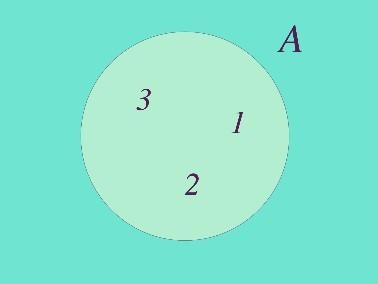 Por	ejemplo,
si	el	conjunto está
conformado por los elementos  y  podemos representarlo como se muestra en  la figura.
7
ING. PERKINS HARO, MGS.
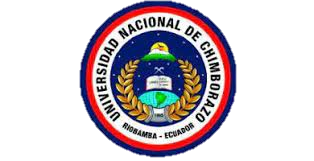 Conjuntos
Supongamos que el conjunto M está  conformado por las letras m, n, p y t, y  que el conjunto P está conformado por  las letras n, p, q y s. Como puedes ver,  los conjuntos M y P comparten los  elementos n y p. Se pueden  representar de la siguiente manera:
Si dos o más conjuntos comparten  elementos también es posible  usar diagramas de Venn para  representar esa situación.
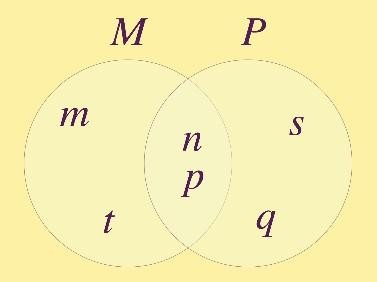 Por extensión
A = {manzana, mora, fresa, sandía, banano, naranja}
Básicamente, dice lo mismo que en el ejemplo que utilizamos  en el Diagrama de Ven, solo que está de forma escrita:  representación	de	todas	las	frutas.	Las
es la  llaves  Y la
Es una representación escrita de los  conjuntos y se utilizan las llaves para  hacerlo. Por ejemplo:
cumplirían el papel de la bolsa donde están las frutas.
Manzana, Banano, Naranja serían cada uno de los elementos  que están conformando el conjunto.
8
ING. PERKINS HARO, MGS.
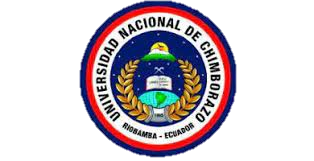 Conjuntos
Es otra forma de representar los conjuntos de manera escrita y vas
a encontrar algo como esto:

A = {x/x es una fruta}

Es una forma de abreviar la representación escrita de los conjuntos  cuando están conformados por demasiados elementos y se  complica mencionar cada uno de ellos.
Por comprensión:
Mejor dicho, esta expresión:
A = {manzana, mora, fresa, sandía, banano, naranja}  Es lo mismo que tener esta: A = {x/x es una fruta}

La primera está representando o mencionando cada uno de los elementos que componen el conjunto. En la segunda,  solo mencionas la característica que tienen en común todos los elementos de ese conjunto.
9
ING. PERKINS HARO, MGS.
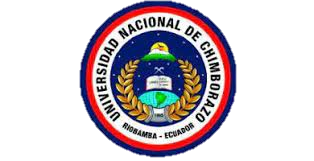 Conjuntos
CLASIFICACIÓN DE LOS CONJUNTOS
1. Conjunto finito
Se refiere a un conjunto formado por elementos que se pueden contar en su  totalidad. Por ejemplo el conjunto de los colores del arcoíris es finito debido a  que ellos se pueden contar o listar en su totalidad: violeta, índigo, azul, verde,  amarillo, naranja y rojo.
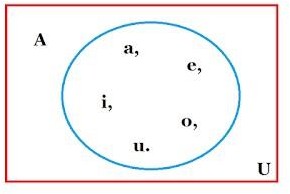 2. Conjunto infinito
Es un conjunto formado por elementos imposibles de contar o  enumerar en su totalidad debido a que nunca terminan o no tienen  fin.   Por  ejemplo  el     conjunto  de  las     estrellas  en  el universo o de los números. Para representar estos conjuntos,  solo podemos hacerlo mediante comprensión.
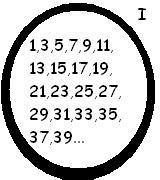 10
ING. PERKINS HARO, MGS.
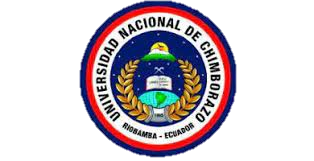 Conjuntos
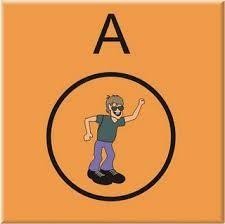 3. Conjunto unitario
En un conjunto formado por un único elemento. Por ejemplo el conjunto  de estrellas en nuestro sistema solar: la única estrella de nuestro sistema  solar es precisamente el sol.
4. Conjunto vacío
Es un conjunto que no tiene elementos porque no existen. Por ejemplo el  conjunto de árboles de monedas. Este tipo de conjuntos también se representan  por comprensión.
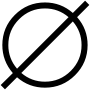 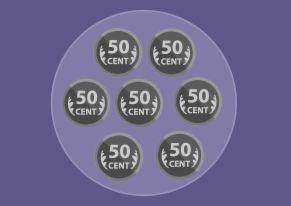 5. Conjuntos homogéneos
Se refiere a los conjuntos formados por elementos que pertenecen a un mismo  tipo o género. Por ejemplo el conjunto de monedas de cincuenta centavos.
11
ING. PERKINS HARO, MGS.
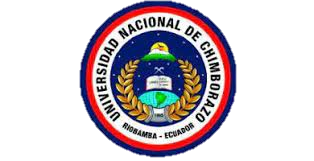 Conjunto
6. Conjuntos heterogéneos
A diferencia de los conjuntos homogéneos, estos se caracterizan porque sus  elementos son de diferentes tipos o géneros. Por ejemplo el conjunto de juguetes de  Samuel.
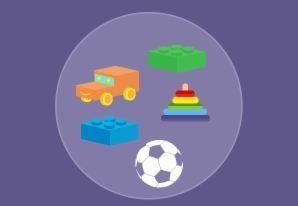 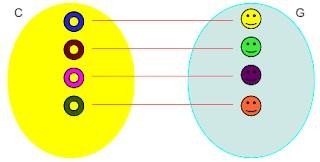 7. Conjuntos equivalentes
Se entiende que un conjunto es equivalente a otro cuando ambos tienen el mismo número o  cantidad de elementos, no importa de qué tipo sean sino el número de elementos.
Conjunto Universal
Con el ánimo de evitar ambigüedades, cuando definimos conjuntos debemos  especificar de donde se están tomando los elementos que los conforman. Este  conjunto base sobre el cual trabajamos es llamado conjunto universal.
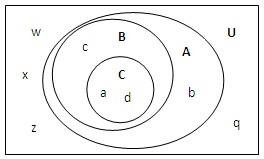 ING. PERKINS HARO, MGS.
12
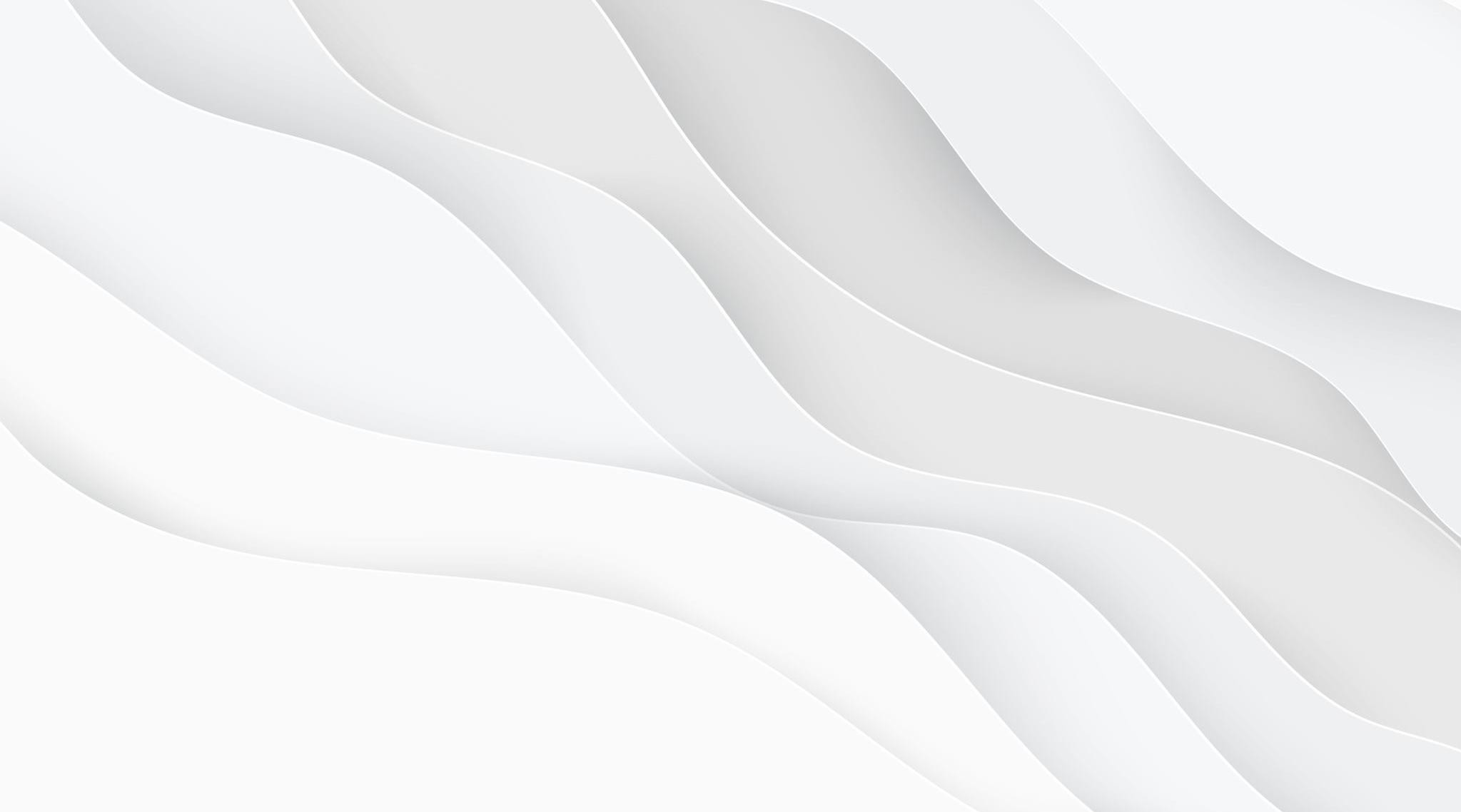 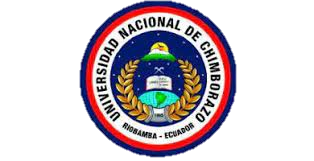 Operaciones  con Conjuntos
ING. PERKINS HARO, MGS.
13
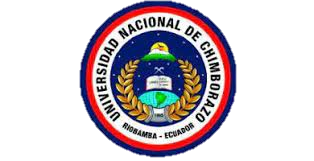 Operaciones con Conjuntos
Las operaciones con conjuntos también conocidas como  álgebra de conjuntos, nos permiten realizar operaciones  sobre los conjuntos para obtener otro conjunto. De las  operaciones con conjuntos veremoslas siguientes unión,  intersección, diferencia, diferencia simétrica y complemento.
Unión o reunión
de conjuntos.
Es la operación que nos permite unir dos o  más conjuntos para formar otro que contendrá  a todos los elementos que queremos unir pero  sin que se repitan.
Es decir dado un conjunto A y un conjunto B, la unión de  los conjuntos A y B será otro conjunto formado por todos  los elementos de A, con todos los elementos de B sin repetir  ningún elemento.
El símbolo que se usa para indicar la operación de unión es el
siguiente: 𝖴.
ING. PERKINS HARO, MGS.
14
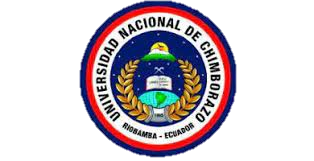 Operaciones con Conjuntos
Ejemplo 1.
Dados dos conjuntos A={1,2,3,4,5,6,7,} y B={8,9,10,11} la unión de estos conjuntos será  A𝖴B={1,2,3,4,5,6,7,8,9,10,11}.
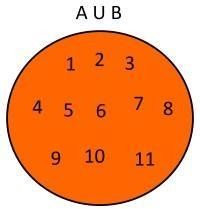 Usando diagramas de	Venn	se tendría lo siguiente:
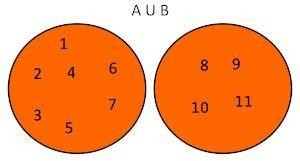 También se puede graficar del siguiente modo
ING. PERKINS HARO, MGS.
15
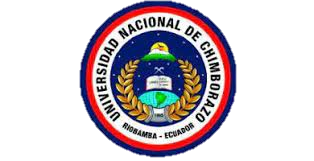 Operaciones con Conjuntos
Ejemplo 2.
Dados dos conjuntos A={1,2,3,4,5} y B={4,5,6,7,8,9} la unión de estos conjuntos será  A𝖴B={1,2,3,4,5,6,7,8,9}.
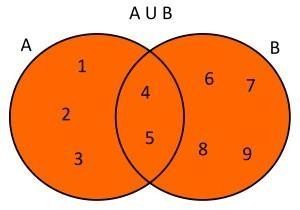 Usando diagramas de Venn se tendría lo siguiente:
Ejemplo 3.
Dados dos conjuntos F={x/x estudiantes que juegan fútbol} y B={x/x estudiantes  que juegan básquet}, la unión será F𝖴B={x/x estudiantes que juegan fútbol o  básquet}.
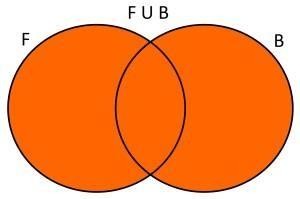 Usando diagramas de Venn se tendría lo siguiente:
ING. PERKINS HARO, MGS.
16
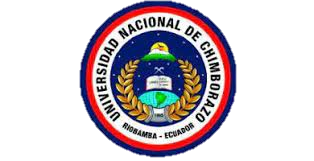 Operaciones con Conjuntos
Ejemplo 4.
Dados los dos conjuntos A={3, 5, 6, 7} y B={5,6}, en donde B está incluido
en A, la unión será AUB={3,5,6,7}.
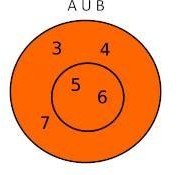 Usando diagramas de Venn se tendría
Es la operación que nos permite formar un conjunto, sólo con los elementos comunes  involucrados en la operación. Es decir dados dos conjuntos A y B, la de intersección  de los conjuntos A y B, estará formado por los elementos de A y los elementos de B  que sean comunes, los elementos no comunes A y B, será excluidos. El símbolo que  se usa para indicar la operación de intersección es el siguiente: ∩.
Intersección de conjuntos.
17
ING. PERKINS HARO, MGS.
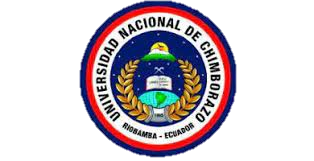 Operaciones con Conjuntos
Ejemplo 1.
Dados dos conjuntos A={1,2,3,4,5} y B={4,5,6,7,8,9} la intersección de estos conjuntos  será A∩B={4,5}.
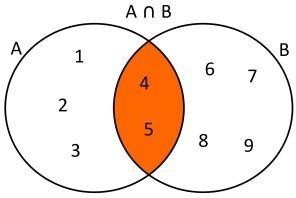 Usando diagramas de Venn se tendría lo siguiente
:
Ejemplo 2.
Dados dos conjuntos A={x/x estudiantes que juegan fútbol}	y B={x/x estudiantes que juegan básquet}, la  intersección será F∩B={x/x estudiantes que juegan fútbol y básquet}.
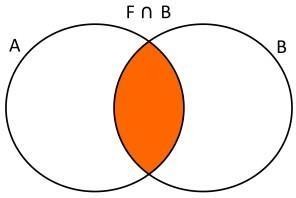 Usando diagramas de Venn se tendría lo siguiente:
ING. PERKINS HARO, MGS.
18
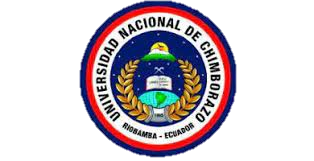 Operaciones con Conjuntos
Diferencia de conjuntos.

Es la operación que nos permite formar un conjunto, en donde de dos conjuntos el conjunto  resultante es el que tendrá todos los elementos que pertenecen al primero pero no al segundo.  Es decir dados dos conjuntos A y B, la diferencia de los conjuntos entra A y B, estará formado  por todos los elementos de A que no pertenezcan a B. El símbolo que se usa para esta  operación es el mismo que se usa para la resta o sustracción, que es el siguiente:
Ejemplo 1.

Dados dos conjuntos A={1,2,3,4,5} y B={4,5,6,7,8,9} la diferencia de estos conjuntos será	A-B={1,2,3}.
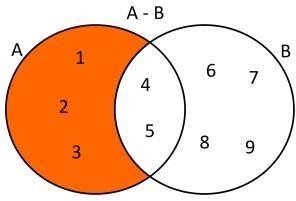 Usando	diagramas	de	Venn	se	tendría	lo	siguiente:
ING. PERKINS HARO, MGS.
19
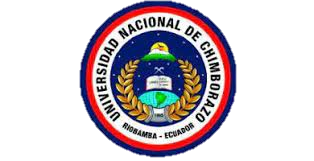 Operaciones con Conjuntos
Ejemplo 2.

Dados dos conjuntos A={1,2,3,4,5} y B={4,5,6,7,8,9} la diferencia de estos conjuntos será	B-A={6,7,8,9}.
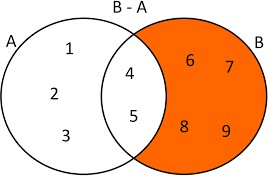 Usando	diagramas	de	Venn	se	tendría
lo	siguiente:
Ejemplo 3.

Dados dos conjuntos F={x/x estudiantes que juegan fútbol} y B={x/x estudiantes que juegan básquet}, la
diferencia de F con B, será F-B={x/x estudiantes que sólo juegan fútbol}.
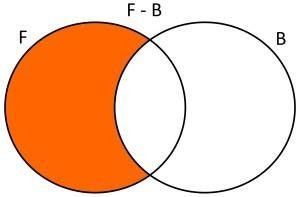 Usando	diagramas	de	Venn	se	tendría
lo	siguiente:
20
ING. PERKINS HARO, MGS.
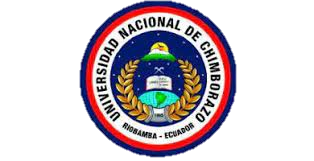 Operaciones con Conjuntos
Ejemplo 4.

Dados dos conjuntos F={x/x estudiantes que juegan fútbol} y B={x/x estudiantes que juegan básquet}, la
diferencia de B con F, será B-F={x/x estudiantes que sólo juegan básquet}.
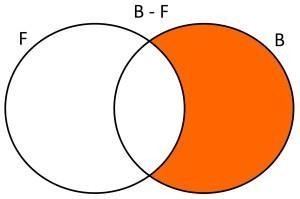 Usando	diagramas	de	Venn	se	tendría
lo	siguiente:
Diferencia de simetrica de conjuntos.

Es la operación que nos permite formar un conjunto, en donde de dos conjuntos el conjunto resultante es el que  tendrá	todos	los	elementos	que	no	sean	comunes	a	ambos  conjuntos
Es decir dados dos conjuntos A y B, la diferencia simétrica  estará formado por todos los elementos no comunes a los  conjuntos A y B.
El símbolo que se usa para indicar la operación
de diferencia simétrica es el siguiente: △.
21
ING. PERKINS HARO, MGS.
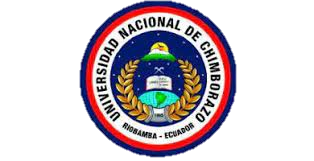 Operaciones con Conjuntos
Ejemplo 1.
Dados dos conjuntos A={1,2,3,4,5} y B={4,5,6,7,8,9} la diferencia simétrica de estos conjuntos será
A △ B={1,2,3,6,7,8,9}.
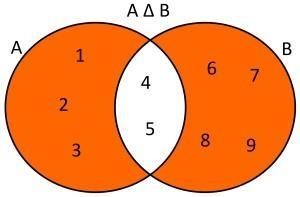 Usando diagramas de Venn se tendría lo siguiente
Ejemplo 2.

Dados dos conjuntos F={x/x estudiantes que juegan fútbol} y B={x/x estudiantes que juegan básquet}, la diferencia
simétrica será F △ B={x/x estudiantes que sólo juegan fútbol	y	básquet}.
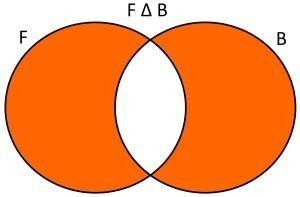 Usando diagramas de Venn se tendría lo siguiente
ING. PERKINS HARO, MGS.
22
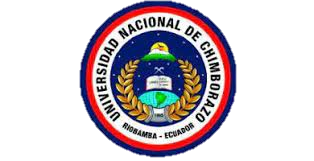 Operaciones con Conjuntos
Complemento de un conjunto.
Es la operación que nos permite formar un conjunto con todos  los elementos del conjunto de referencia o universal, que no  están en el conjunto.
Es decir dado un conjunto A que esta incluido en el conjunto  universal U, entonces el conjunto complemento de A es el  conjunto formado por todos los elementos del conjunto  universal pero sin considerar a los elementos que pertenezcan al  conjunto A.
En esta operación el complemento de un conjunto se denota  con un apostrofe sobre el conjunto que se opera, algo como  esto A' en donde el el conjunto A es el conjunto del cual se  hace la operación de complemento.
ING. PERKINS HARO, MGS.
23
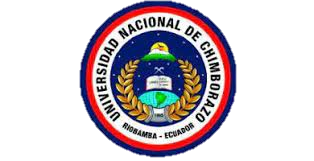 Operaciones con Conjuntos
Ejemplo 1.

Dado el conjunto Universal U={1,2,3,4,5,6,7,8,9} y el conjunto A={1,2,9}, el conjunto A' estará formado por los
siguientes elementos A'={3,4,5,6,7,8}.
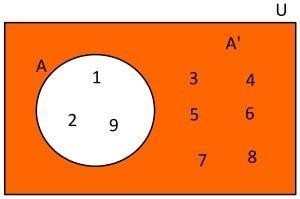 Usando diagramas de Venn se tendría lo siguiente
Ejemplo 2.
Dado el conjunto Universal U={x/x estudiantes de un colegio} y el conjunto V={x/x estudiantes que juegan voley}, el
conjunto V' estará formado por los siguientes elementos V'={x/x estudiantes que no juegan voley}.
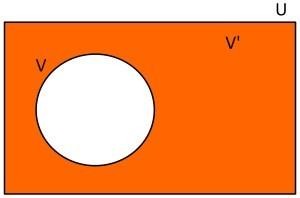 Usando diagramas de Venn se tendría lo siguiente:
24
ING. PERKINS HARO, MGS.